Offering a World of PossibilitiesSupporting Digital Accessibility for World Language Courses
Session Objectives
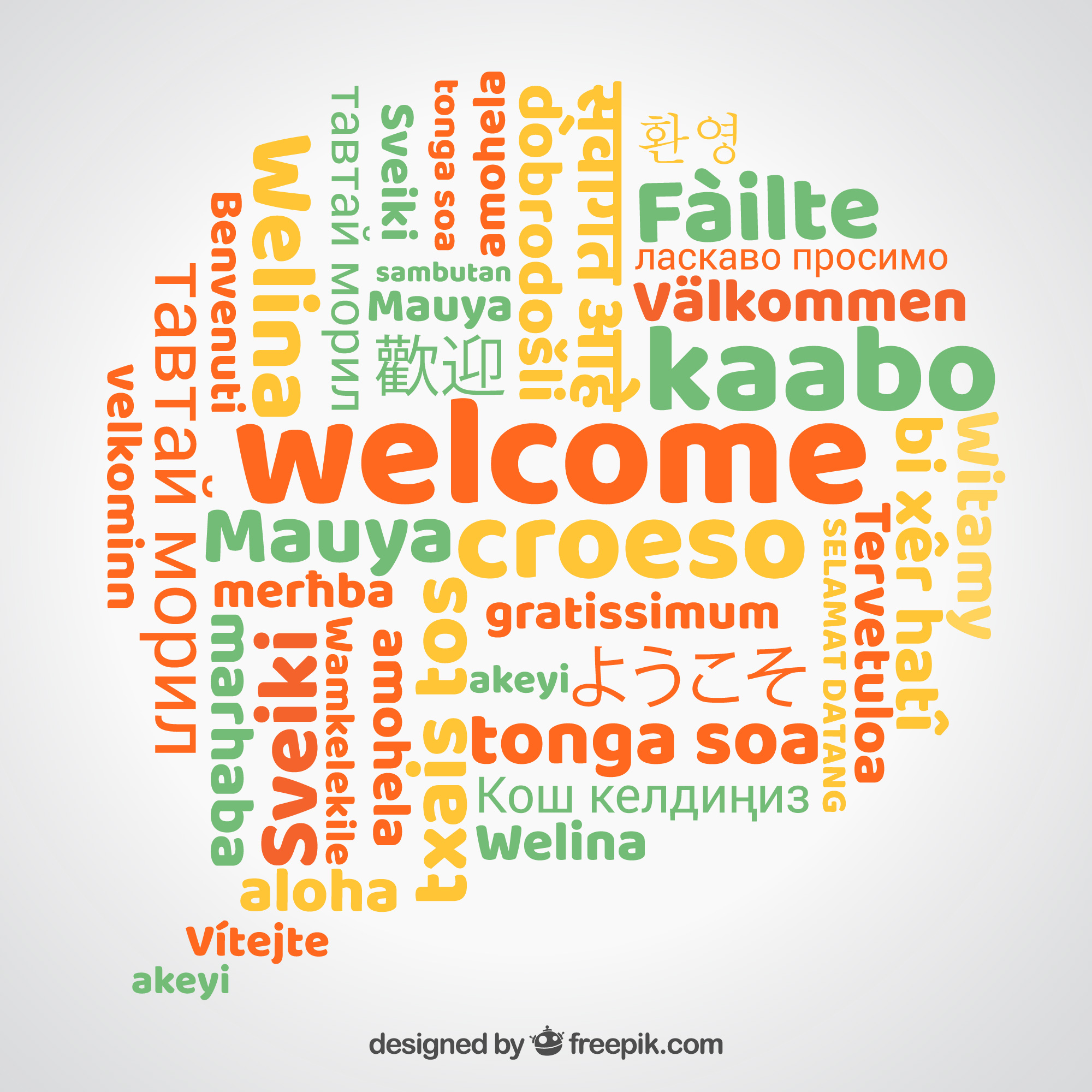 Meet Your Presenter
Darlene Schaefer
NCVPS Instructional Designer
EdD candidate at UNC Charlotte
25-year educator
Online instructor since 2006
Served as a teacher, content writer, curriculum leader, instructional leader, and curriculum coordinator for NCVPS
K-12 Master Reviewer
Live in Cornelius, NC north of Charlotte
Mom of three teens; all NCVPS students
Darlene.Schaefer@ncpublicschools.gov
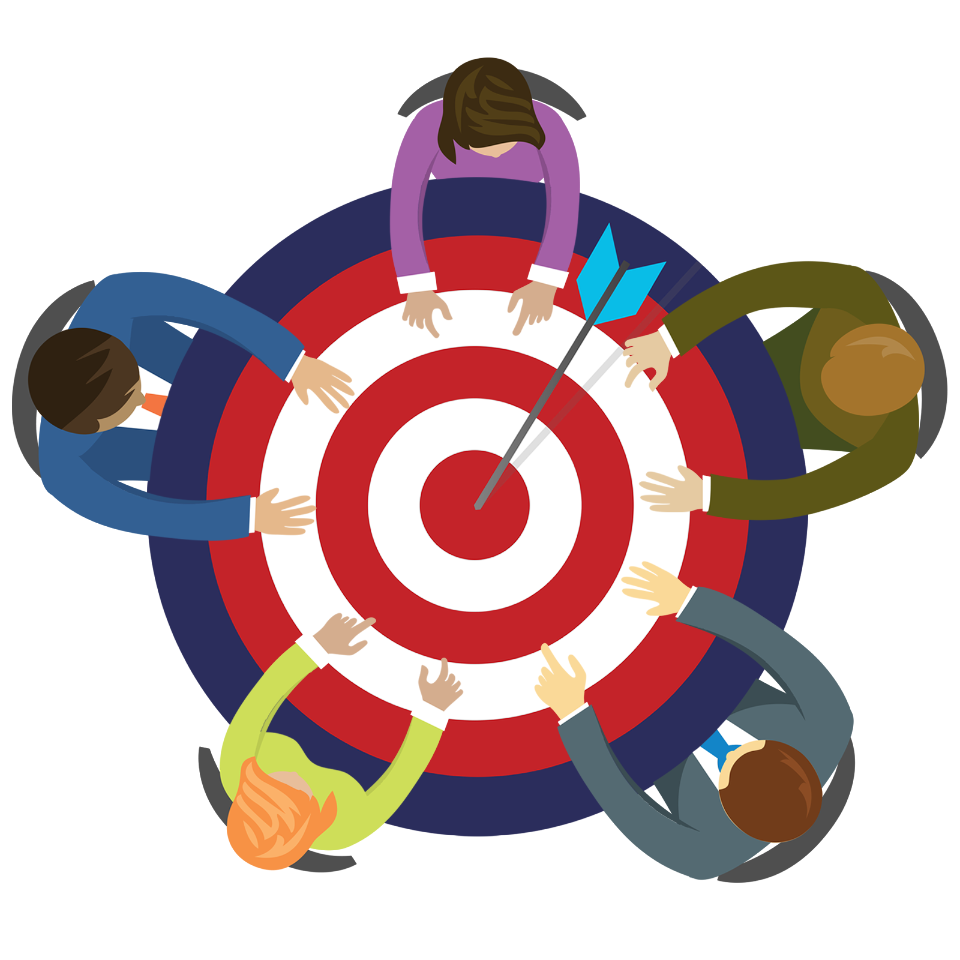 Table Teams
Designate a discussion leader
Designate a recorder
Designate a reporter
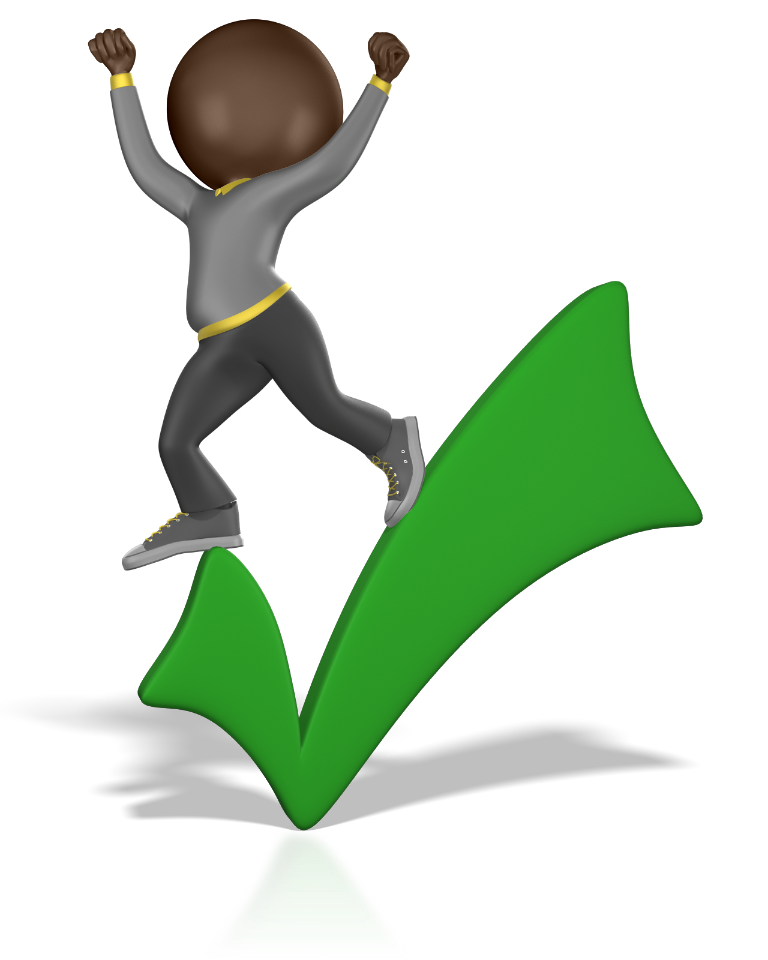 Celebrations
What is your organization celebrating regarding World Language course offerings?
Second-largest, state-lead virtual school in the country
About NCVPS
Supplemental program providing fully online and blended learning courses with over 200 Middle and High School Course Masters
Almost 90 courses are QM certified
Offer 9 different World Languages including American Sign Language, Arabic, French, German, Japanese, Latin, Mandarin Chinese, Russian, Spanish
Collaborating with Korean grant team to design fully-online Korean courses
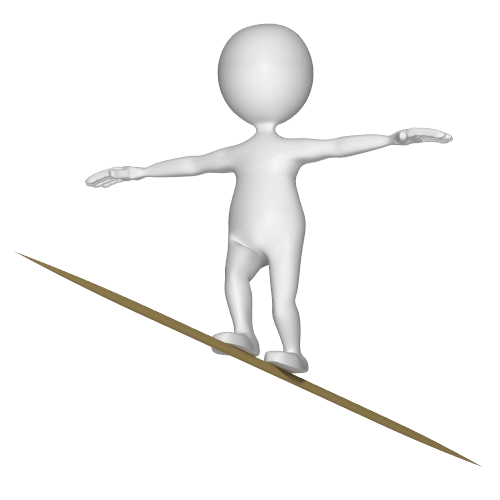 Challenges
What general challenges do you experience during World Language design?
Challenges
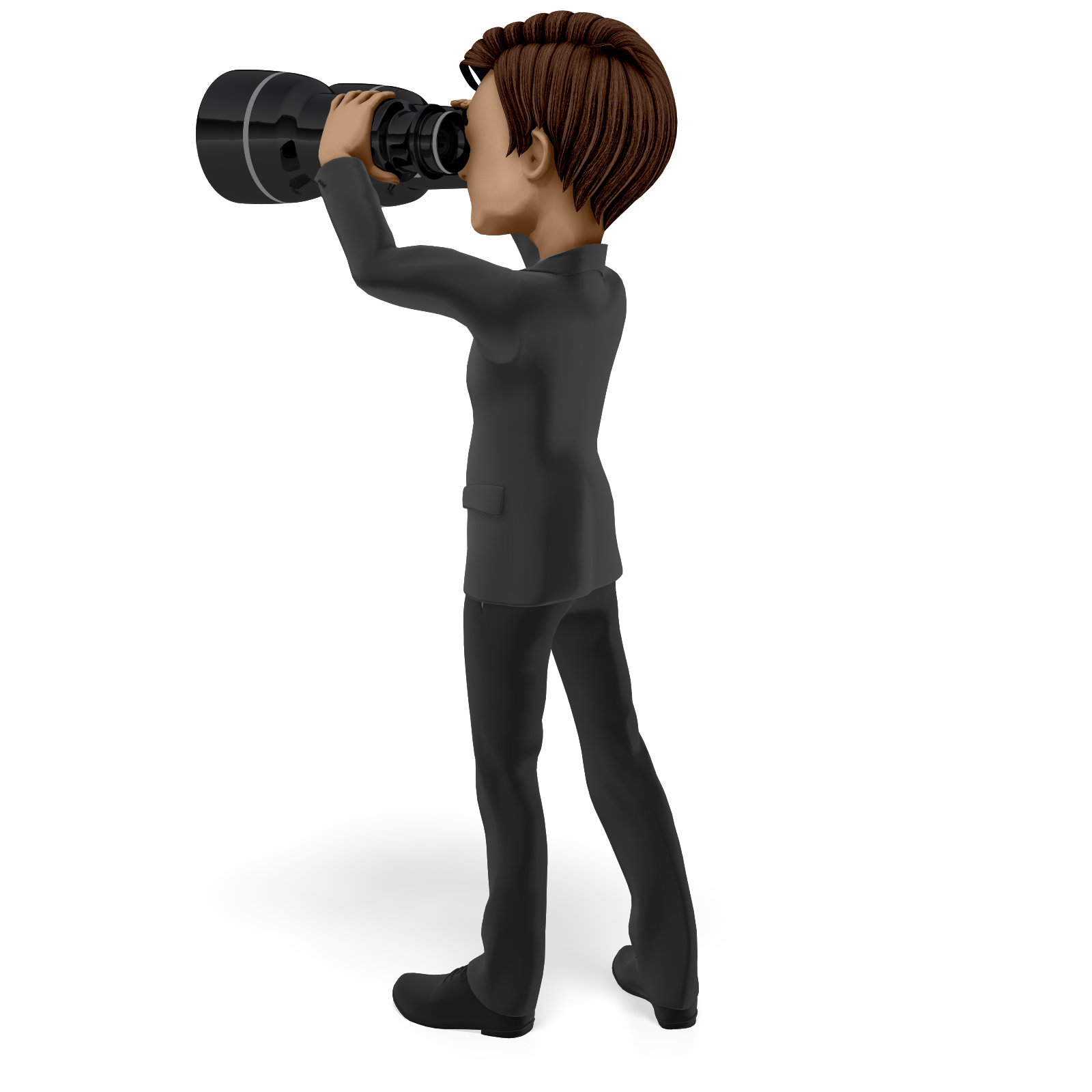 Design Opportunities
In what ways does World Language provide for innovative and creative design opportunities?
Opportunities
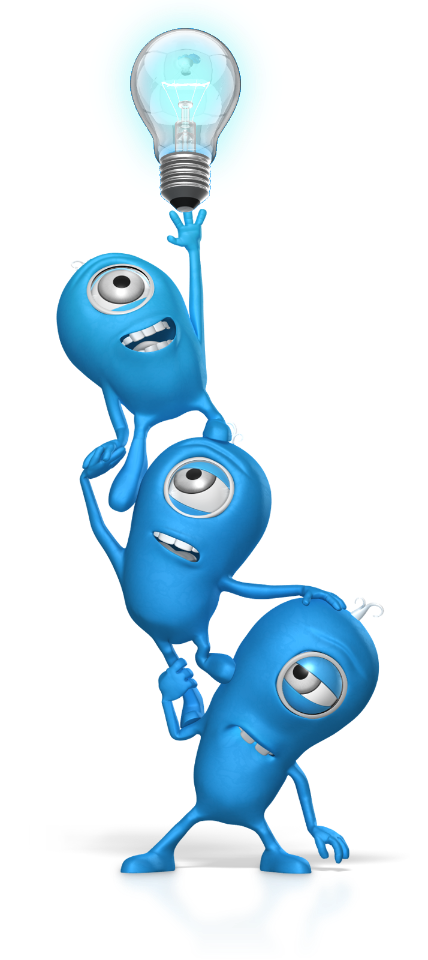 Systems of Support
How do you structure your design and development collaborative teams to provide optimal support for SMEs and designers involved in World Language?
Systems of Support
Training and Supports
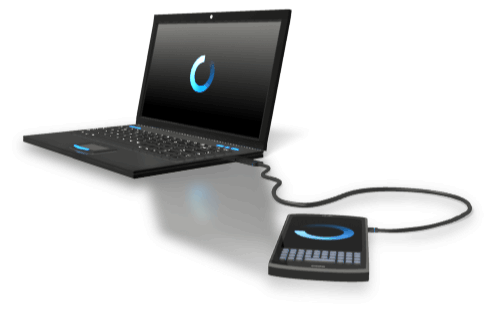 Accessibility Challenges?
What accessibility challenges do you experience during World Language design?
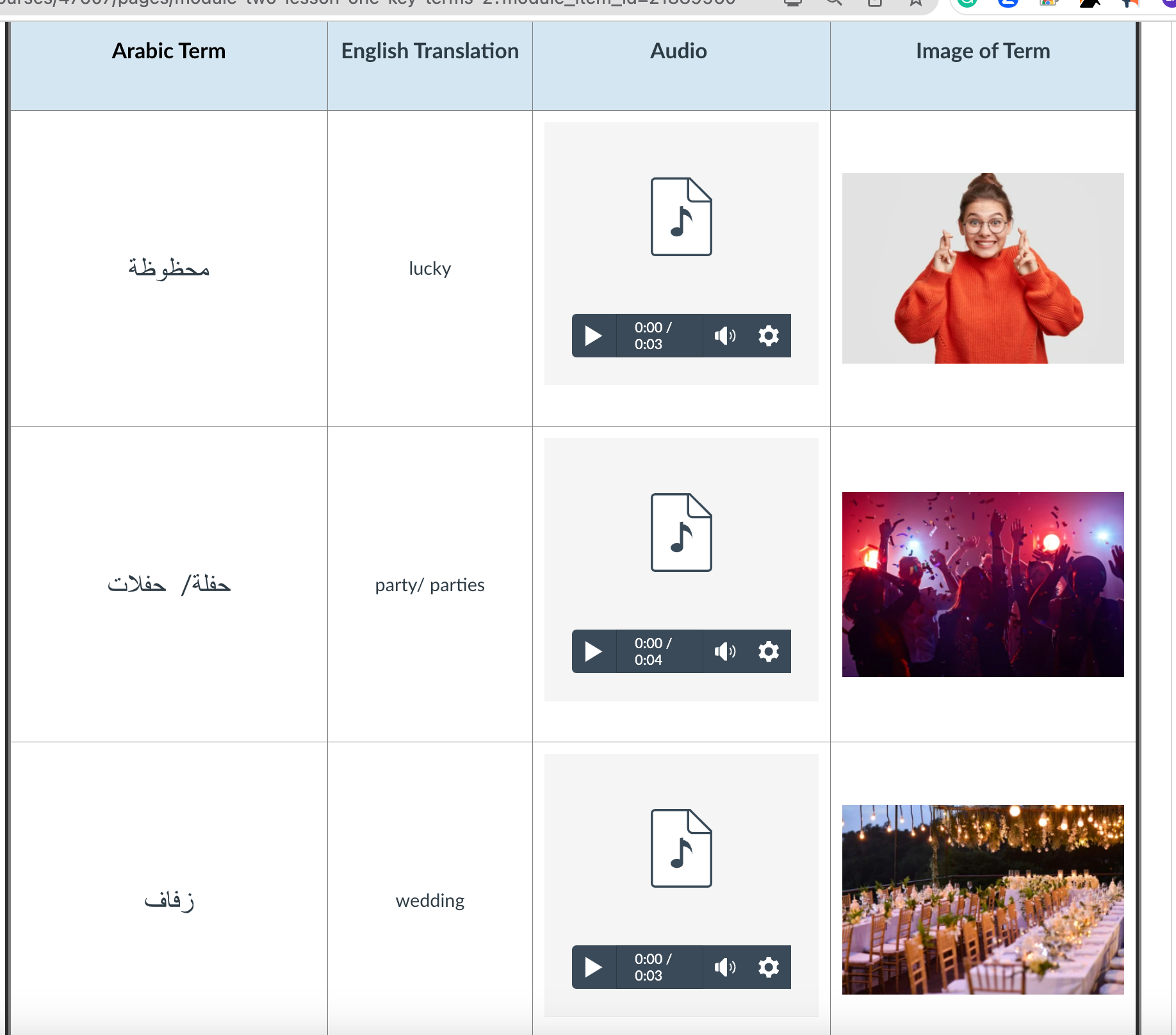 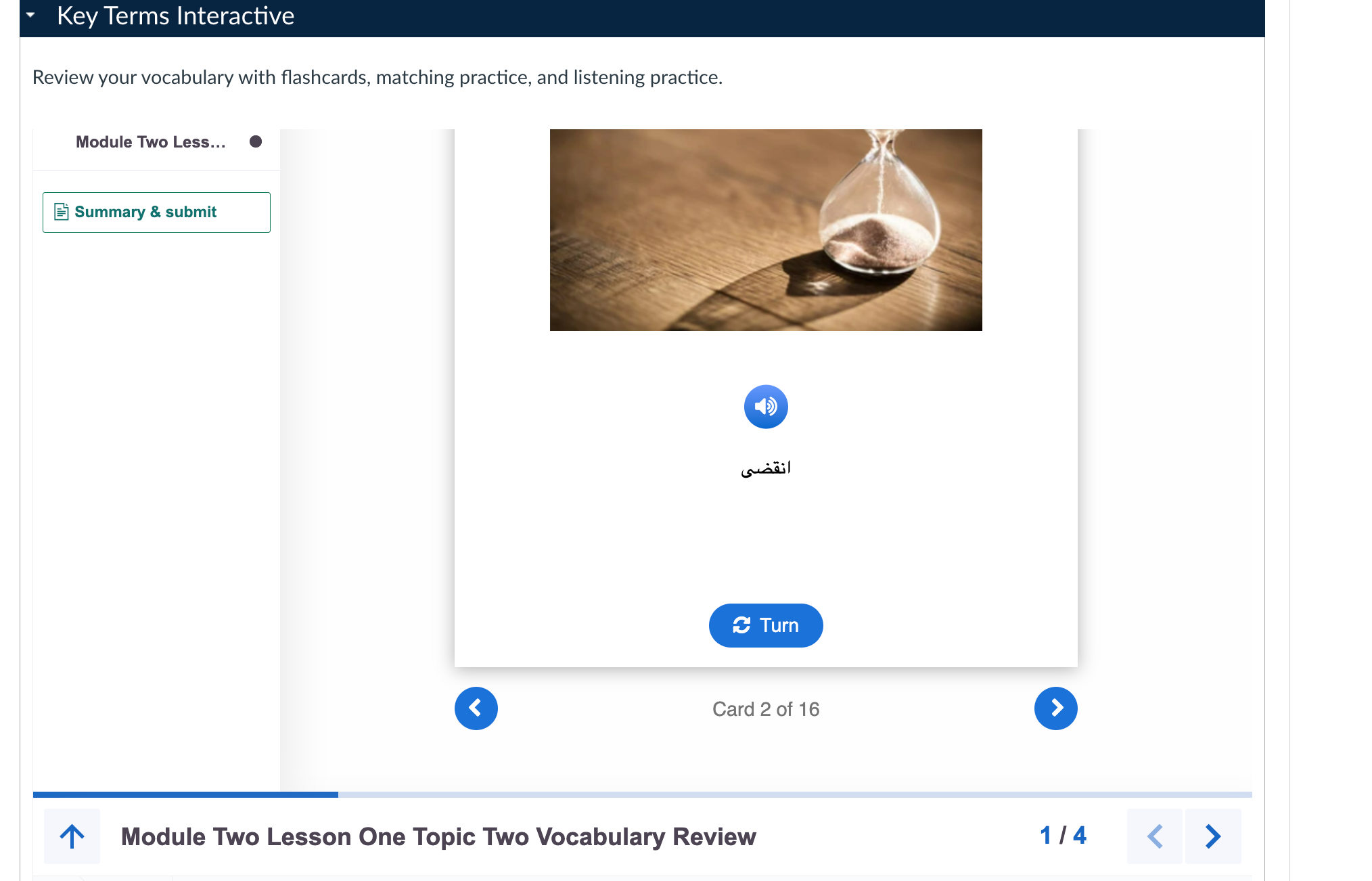 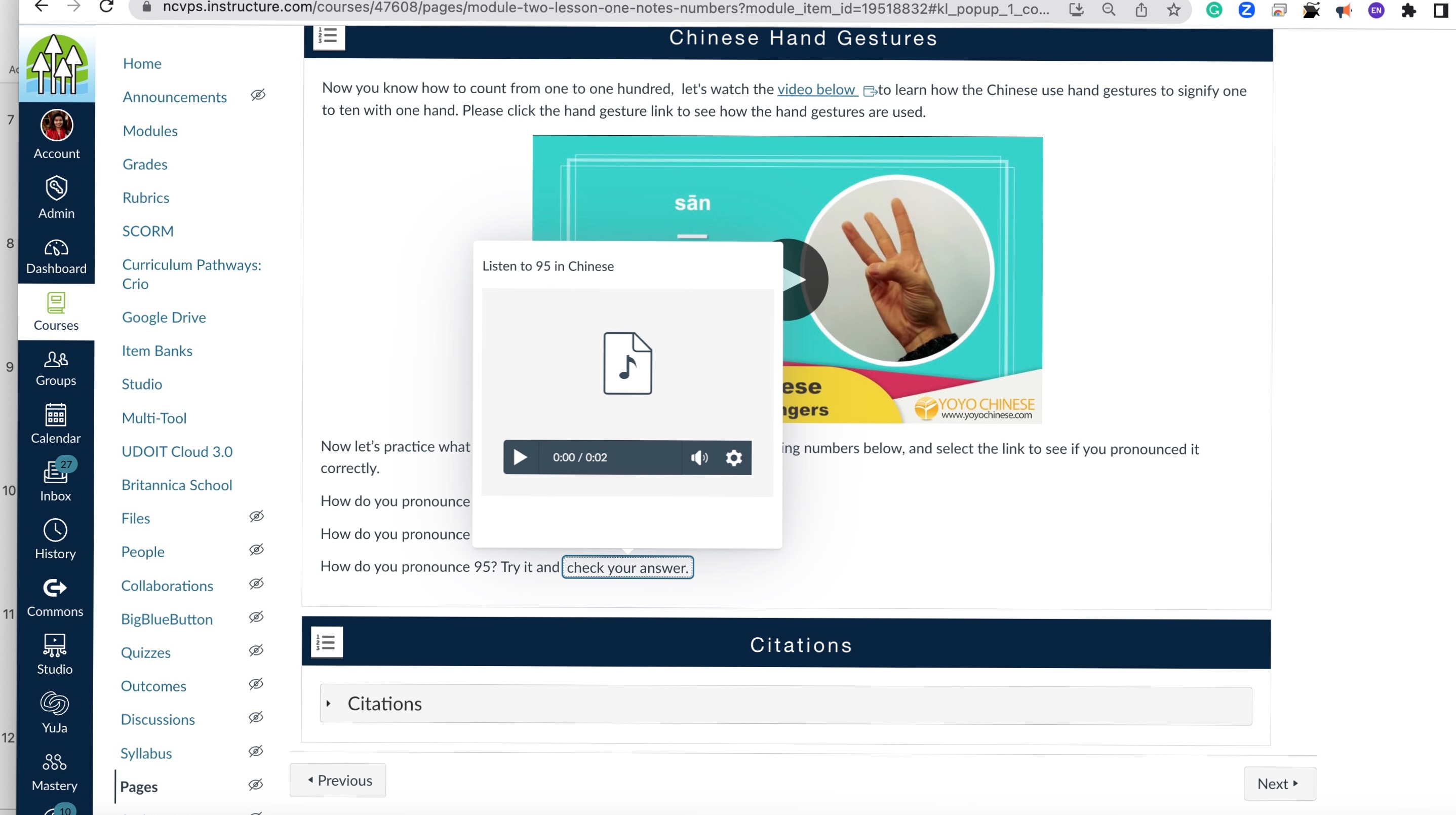 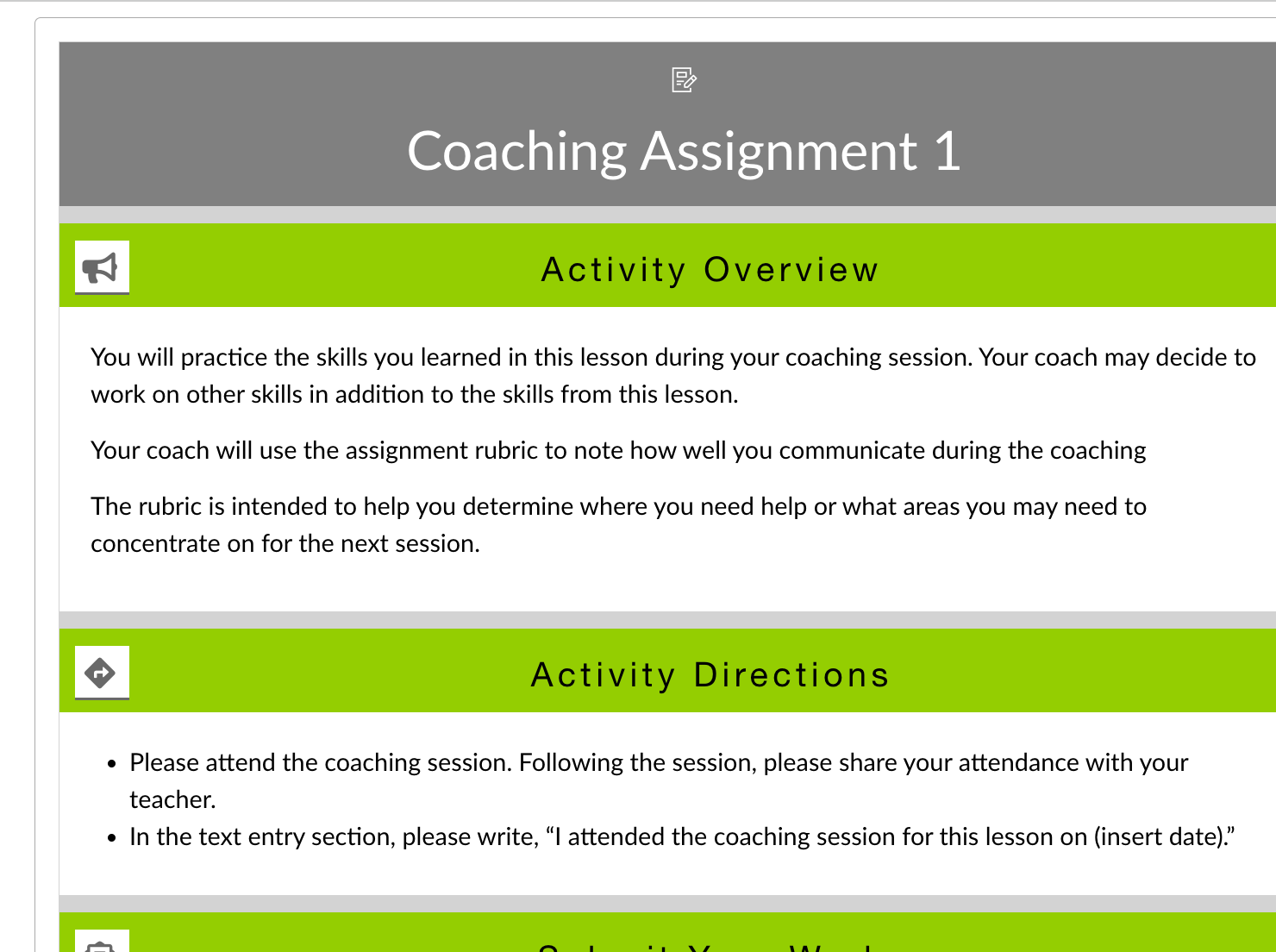 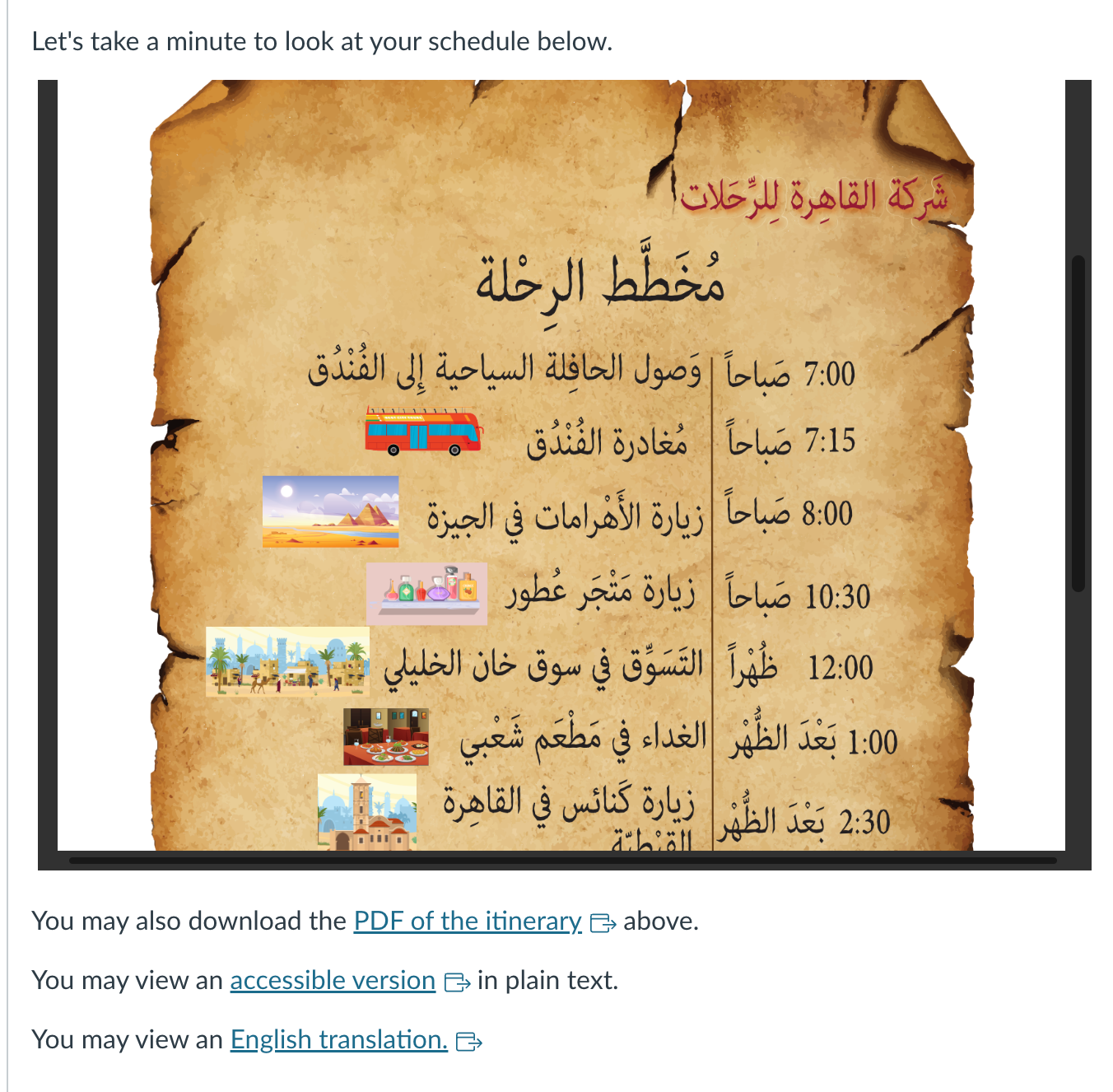 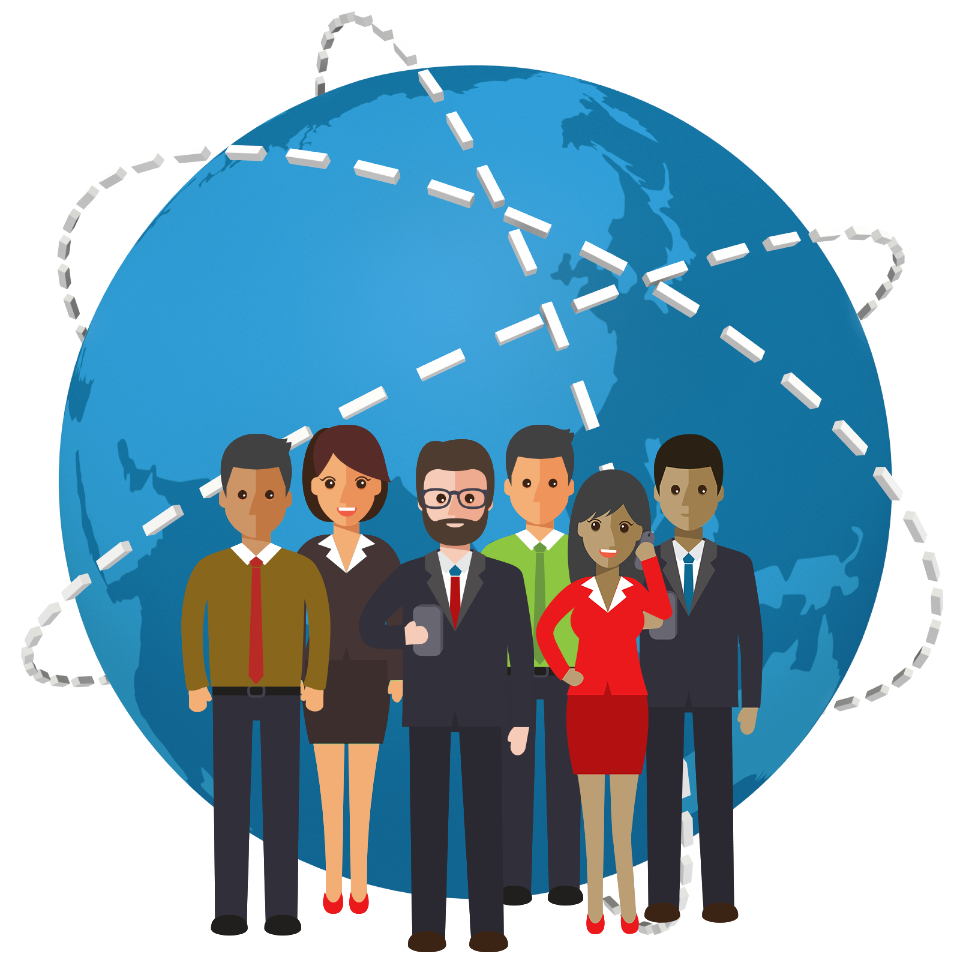 Negotiating State Standards
How do you negotiate speaking and listening standards with individual accessibility needs?
Negotiating State Standards
Tools and Technology
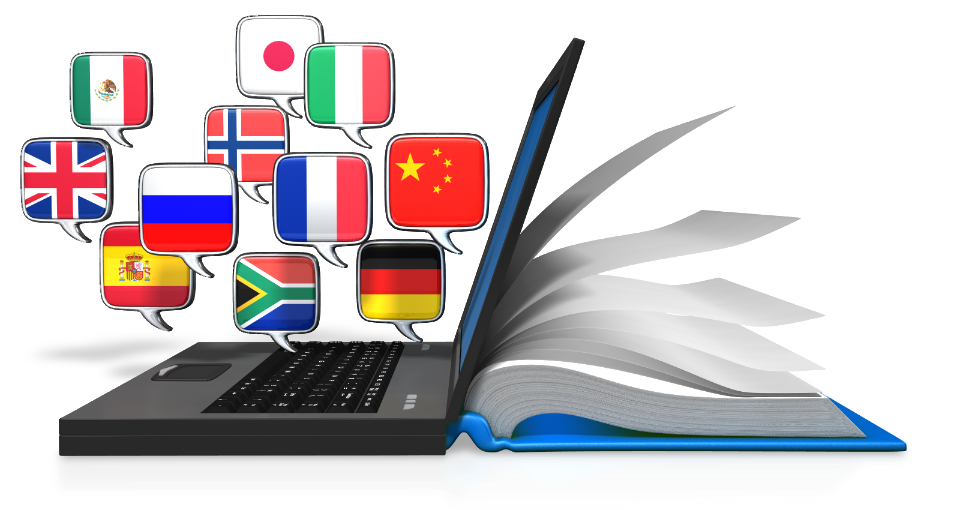 What tools or technologies have you adapted to support World Language accessibility?
Tools and Technologies
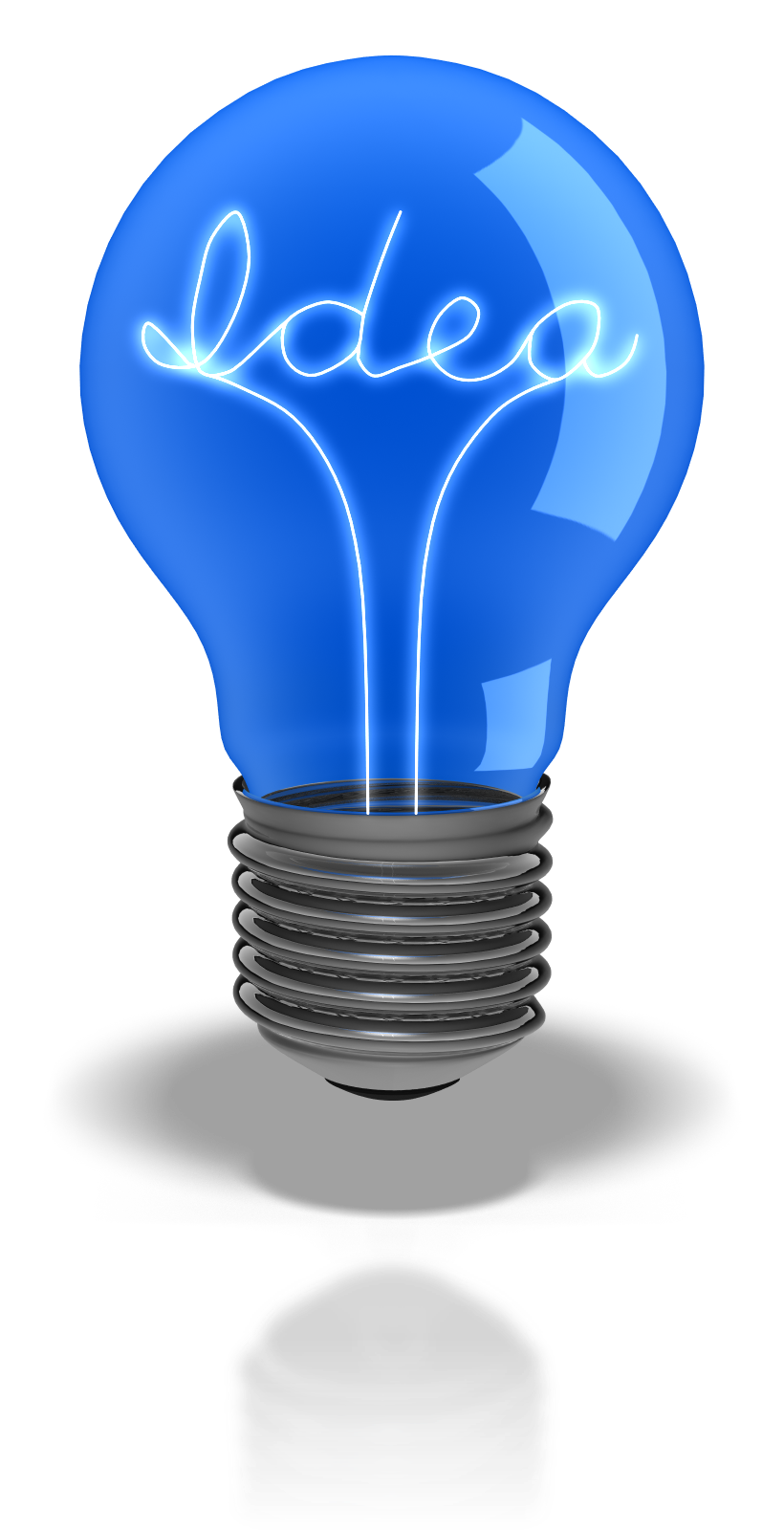 Other Ideas
What other practical tips do you have regarding accessibility and World Language?